Березюк Юлії Олександрівни,
асистента вихователя 
ХЗДО №26 «Кульбабка»
Портфоліо
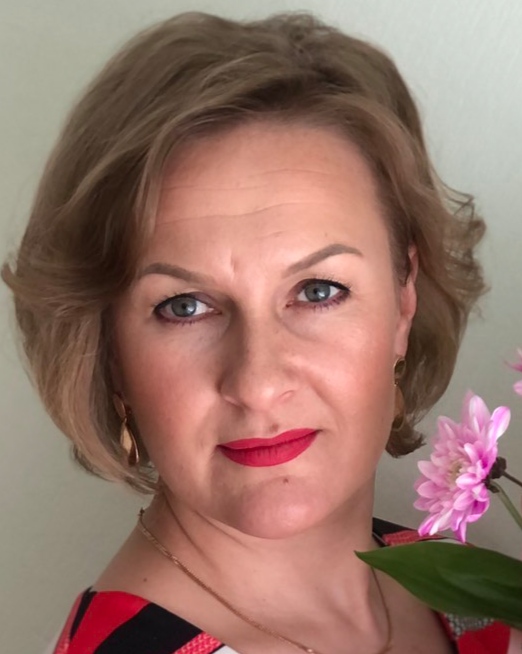 2024 р.
Загальні відомості про педагога:
Дата народження – 01. 05. 1983 р.
Освіта – повна вища
Стаж педагогічної роботи – 18 років
Стаж роботи на посаді асистента вихователя – 5 років
Атестація – 2024 рік, 12 тарифний розряд
Електронна адреса – mihnozavr@yandex.ru
ЖИТТЄВЕ КРЕДО:«ВІЗЬМИ ПРОМІНЬ СВІТЛА І СПРЯМУЙ ЙОГО ТУДИ, ДЕ ПАНУЄ ТЕМРЯВА!»  ПЕДАГОГІЧНЕ КРЕДО:«НАЙВАЖЛИВІША ПРАЦЯ ПЕДАГОГА – ОБЕРІГАТИ ДИТИНСТВО ТА ДОПОМАГАТИ ДОЛАТИ ТРАВМИ!»
ОСВІТА
Ніжинське училище культури і мистецтв імені Марії Заньковецької
Спеціальність – «Народна художня творчість»
Кваліфікація – організатор культурно – дозвіллєвої діяльності, організатор театралізованих народних масових свят і обрядів.
Ніжинський державний університет імені Миколи Гоголя
Спеціальність – «Соціальна педагогіка.
 Практична психологія.»
Кваліфікація соціального педагога. Практичного психолога у закладах освіти.
Підвищення кваліфікації
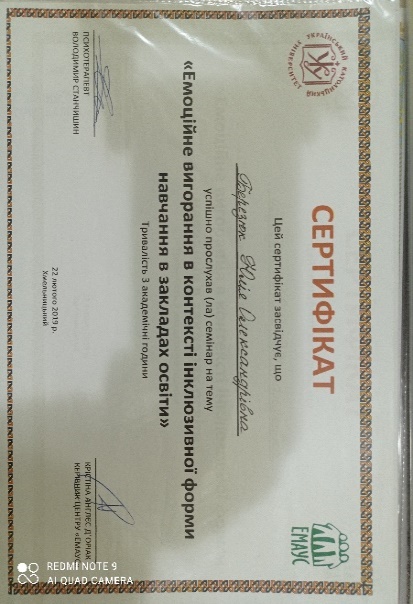 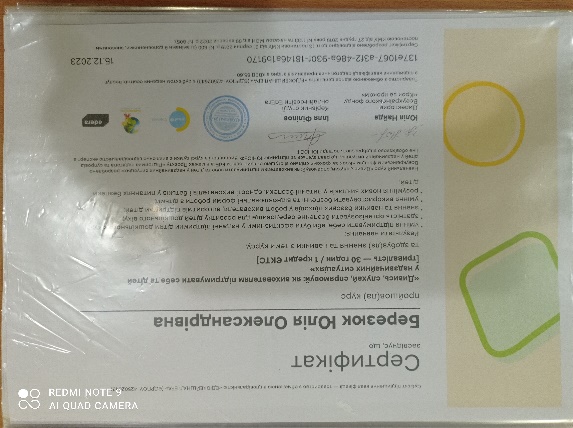 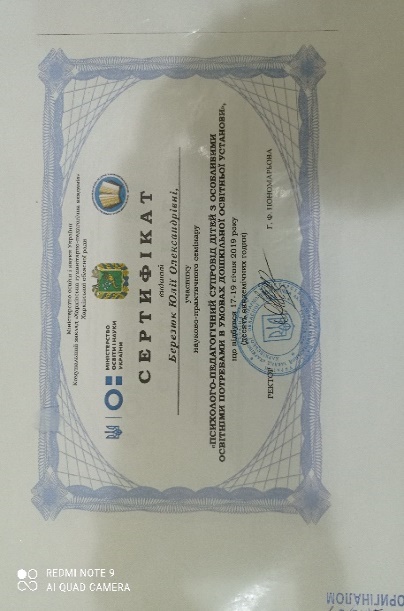 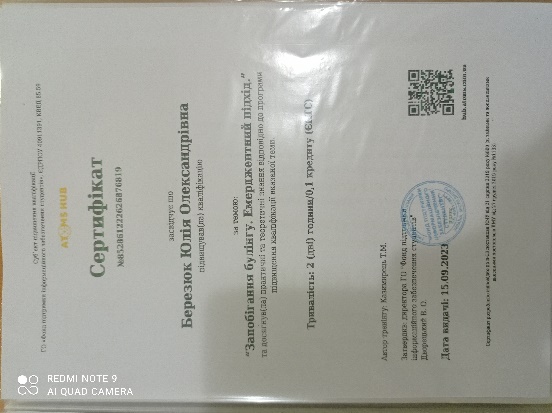 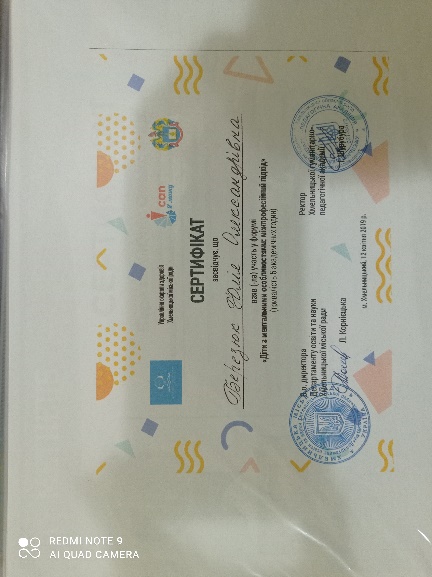 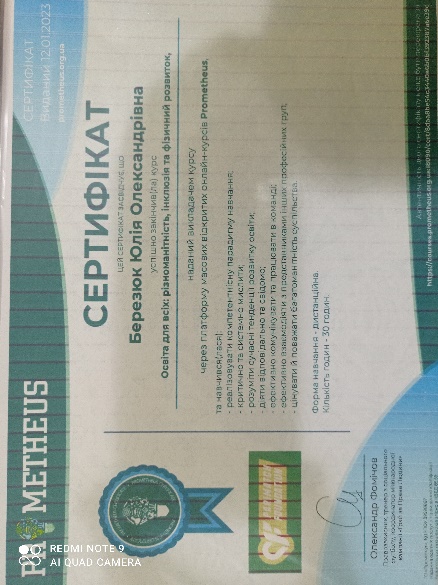 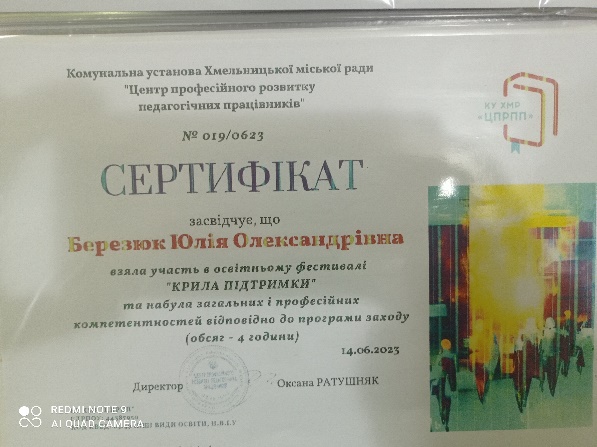 Всього  - 
166 годин
Участь у 4 Виїзному семінарі «Різні можливості – рівні права» на базі рекреаційного центру «Берег надії»                                                                              (06.10.2023р.)
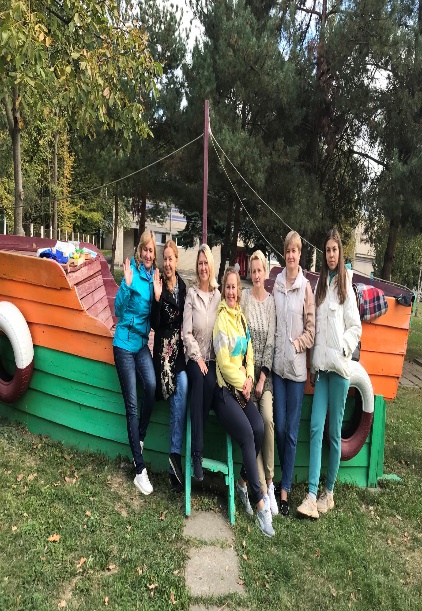 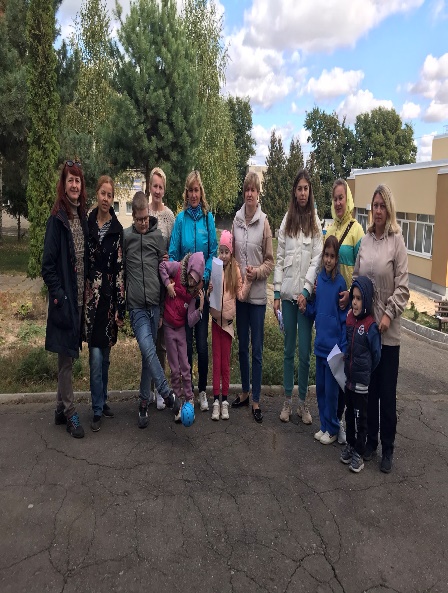 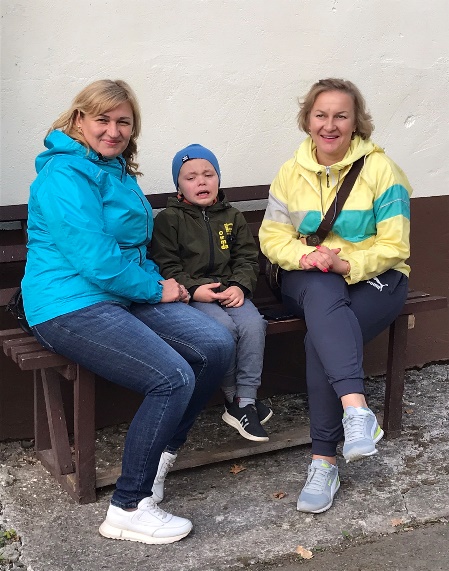 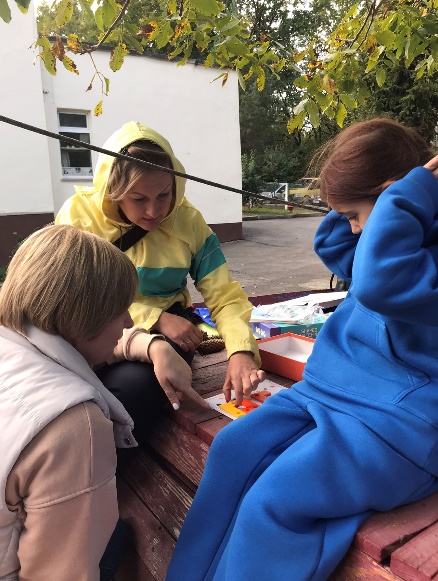 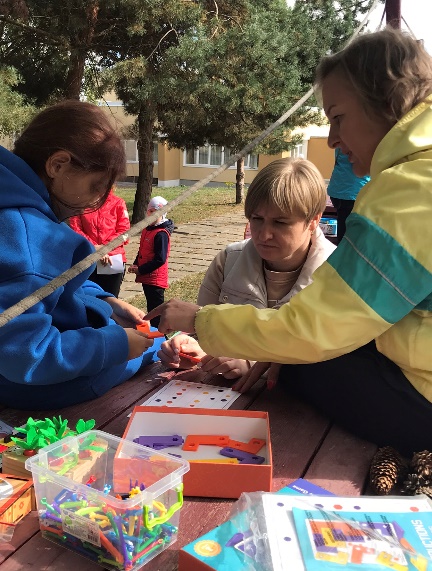 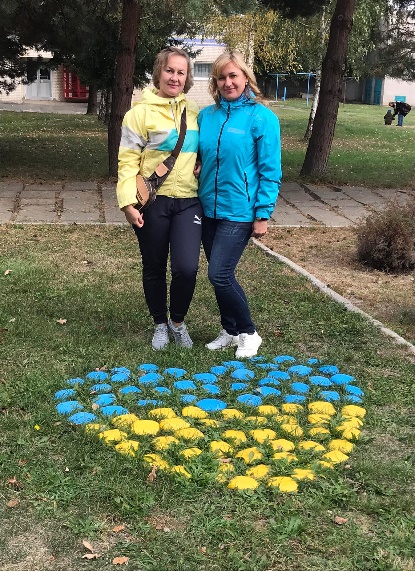 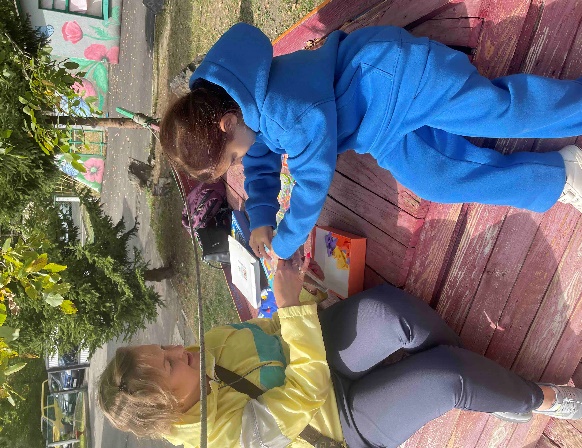 «Інклюзія без ілюзії» Обмін досвідом з педагогами   ЗДО № 21 «Ластівка» 28.11.2023р.
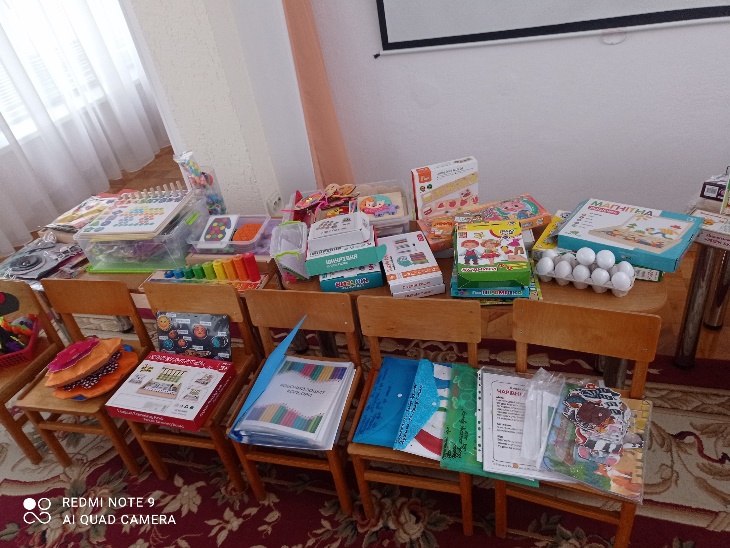 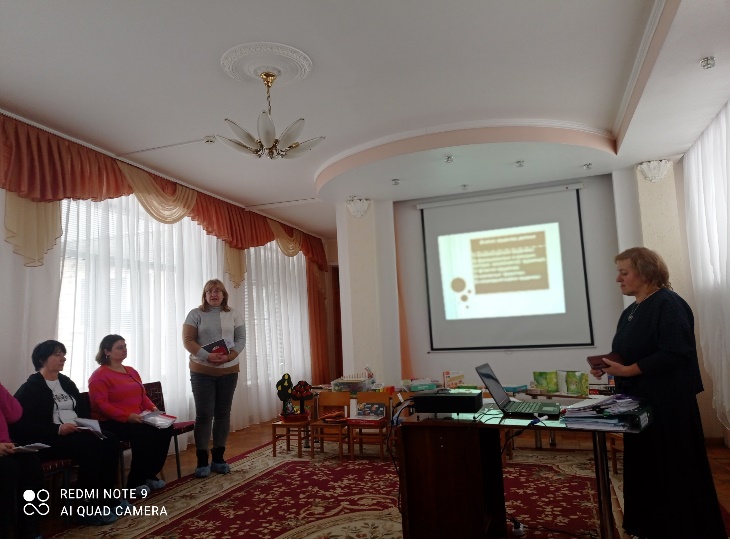 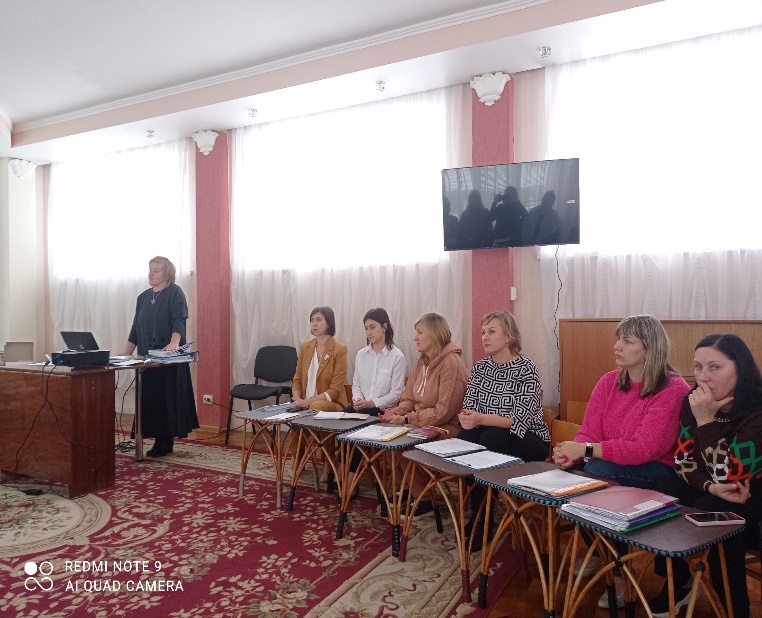 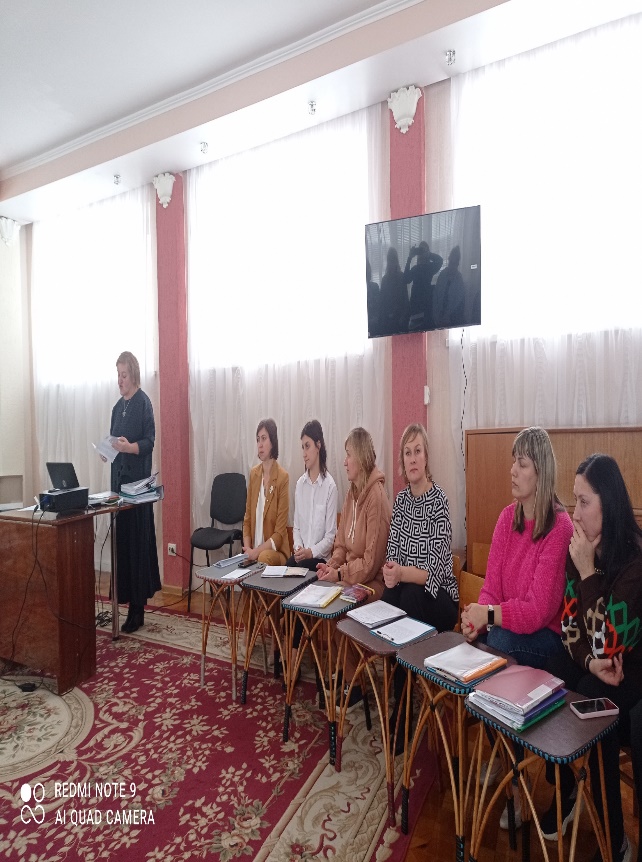 Публікація в електронному виданні ЦПРПП  «Освітній фокус»
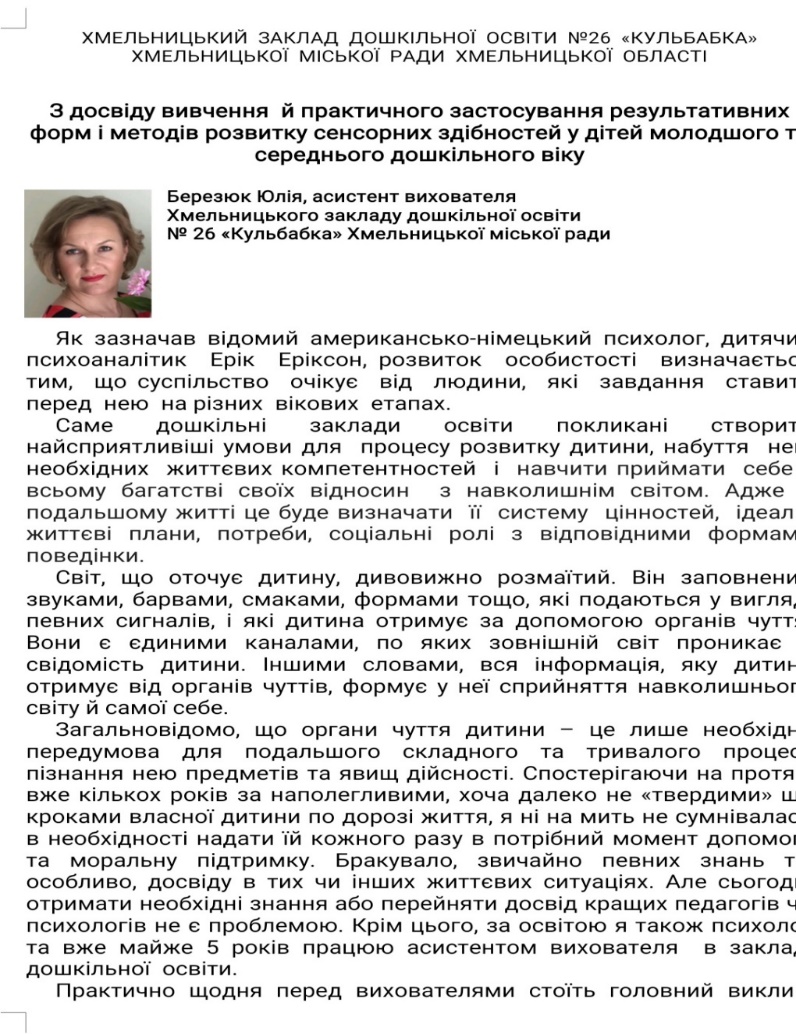 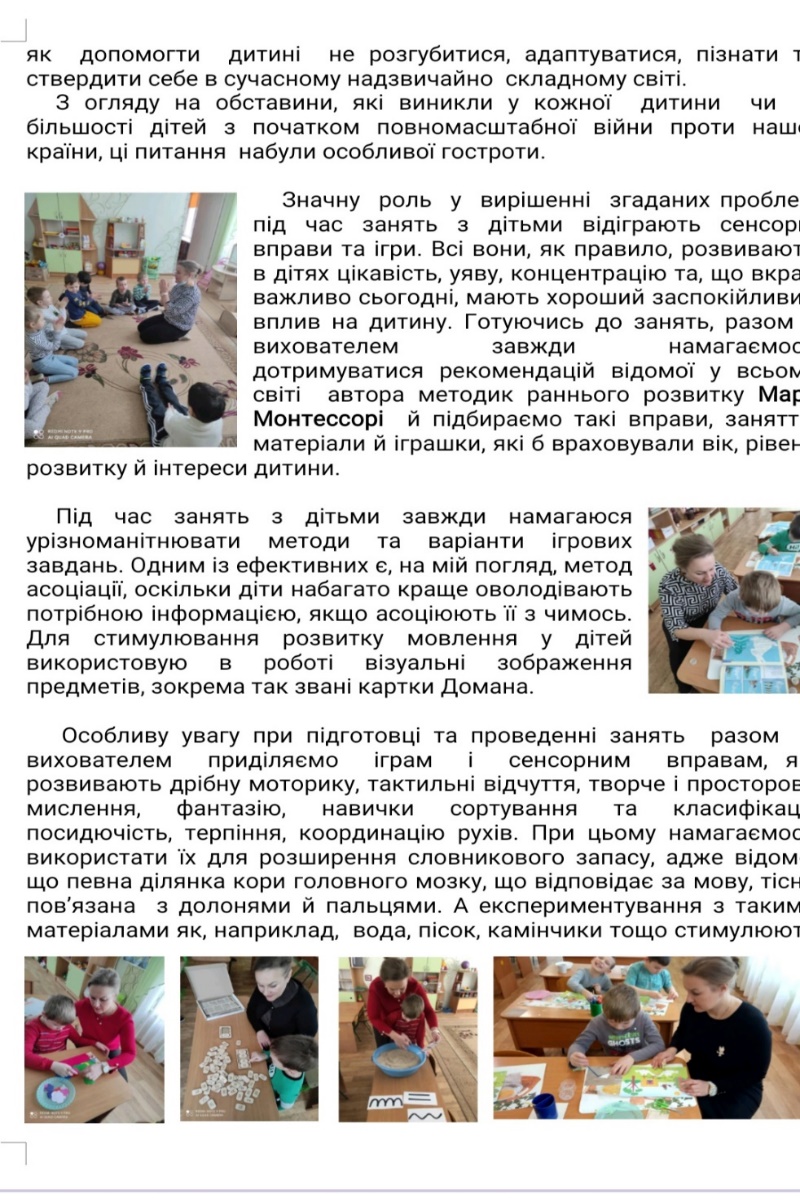 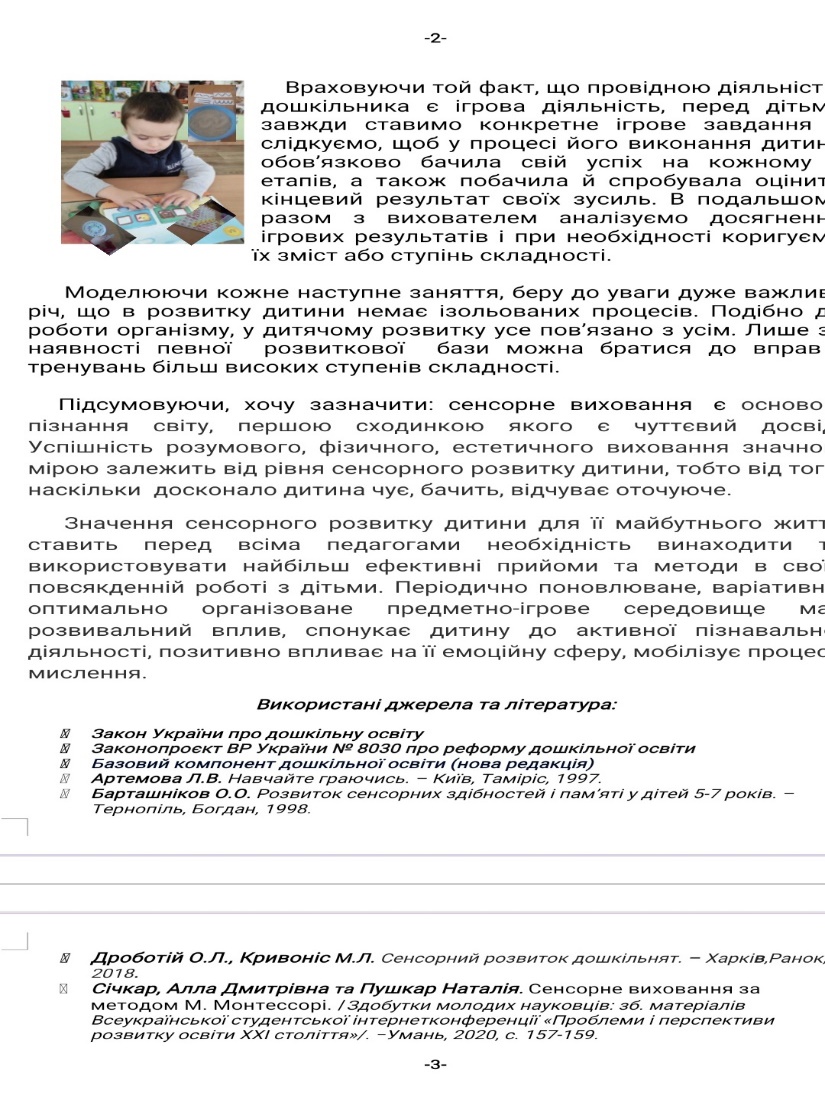 «День Гідності та свободи»(21.11.2023р.)
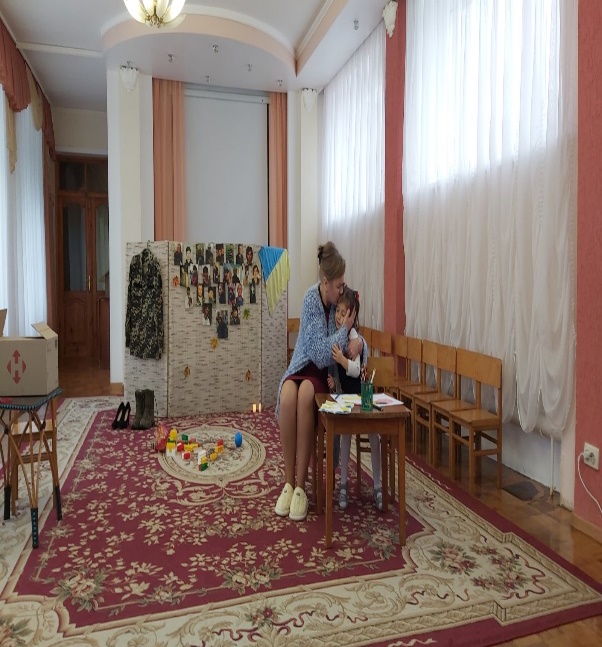 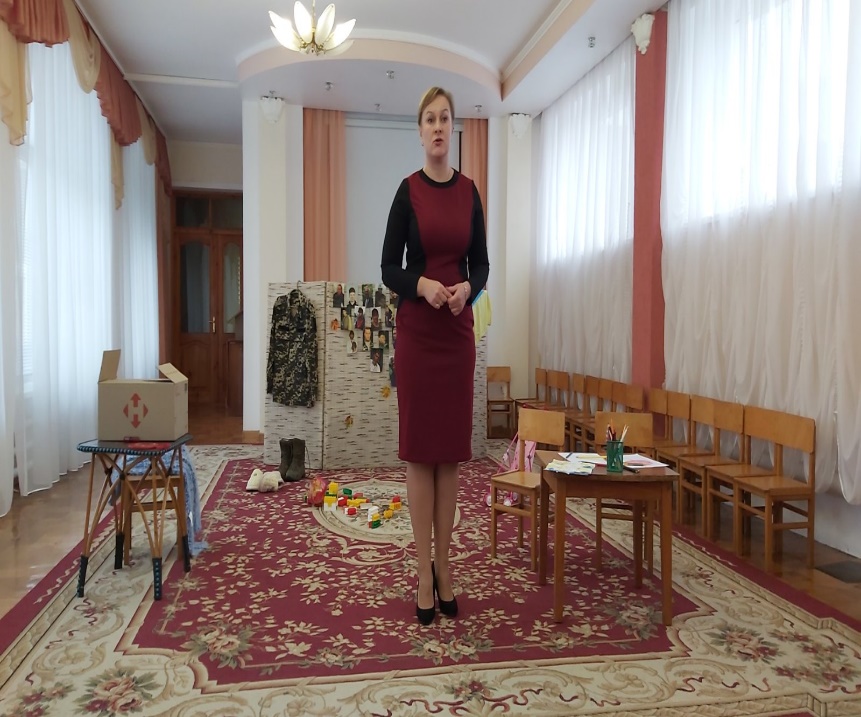 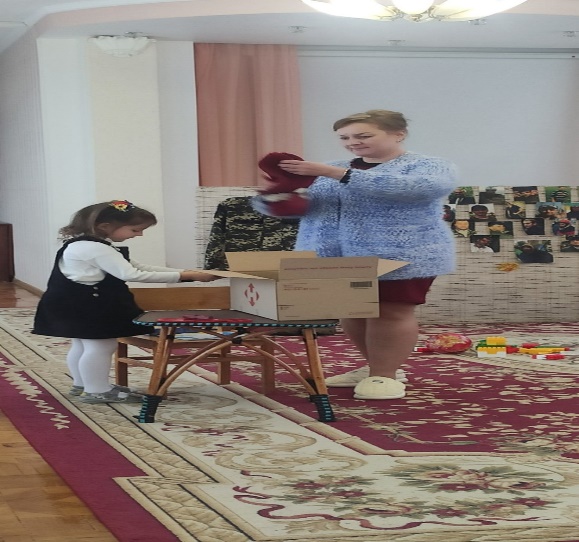 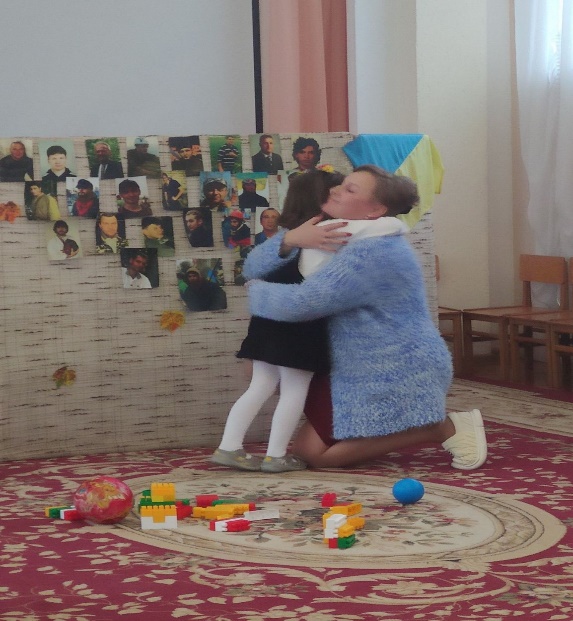 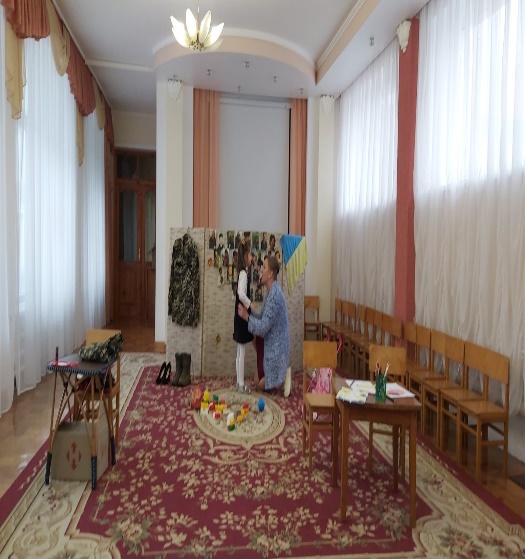 Тренінг «Попередження булінгу (цькування) в ЗДО (07.02.2024 р.)
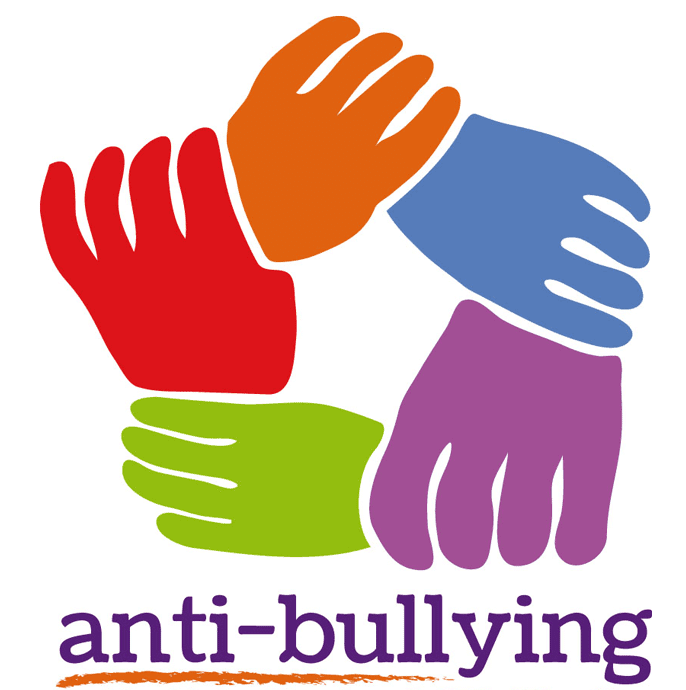 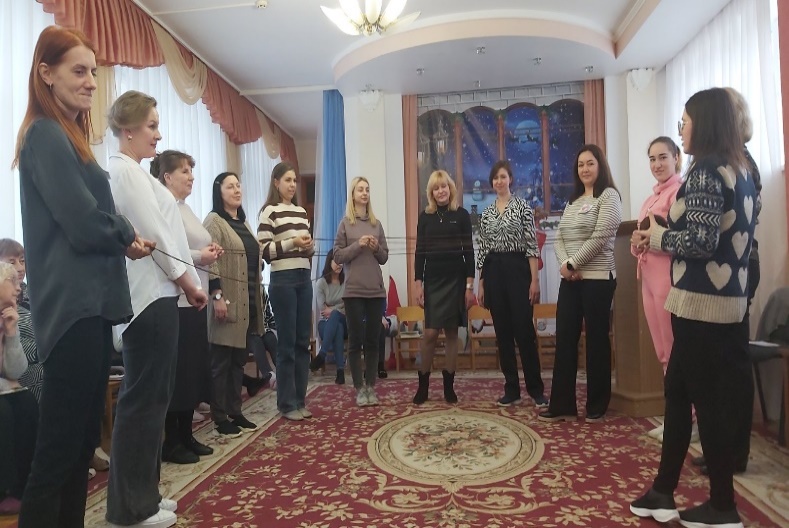 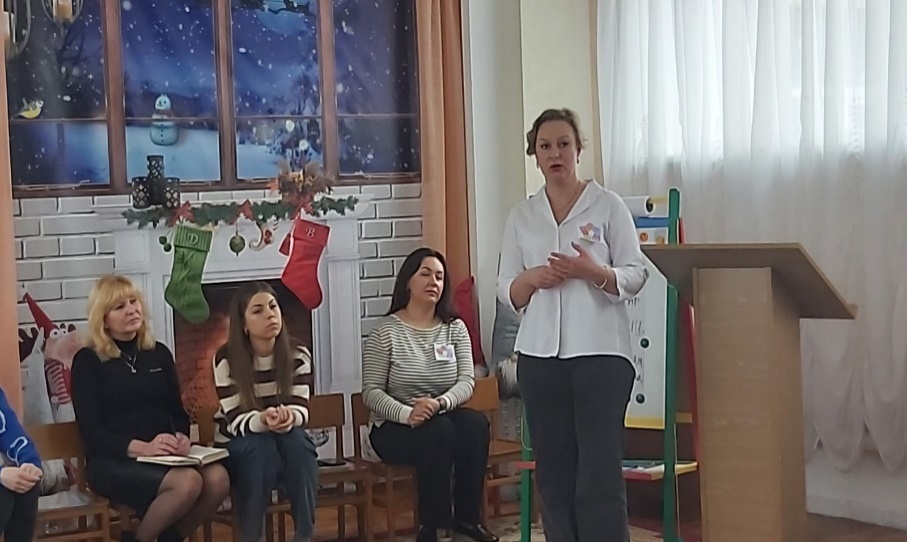 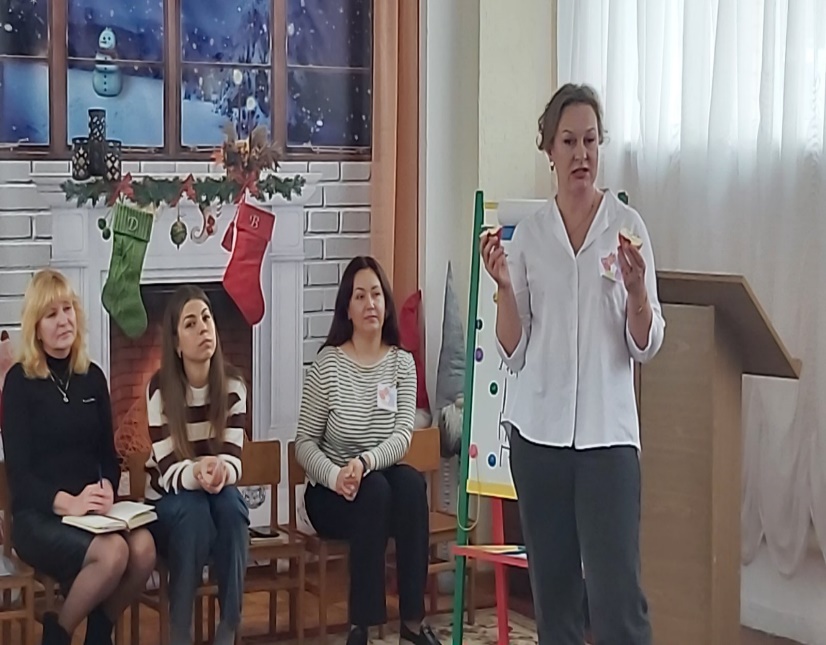 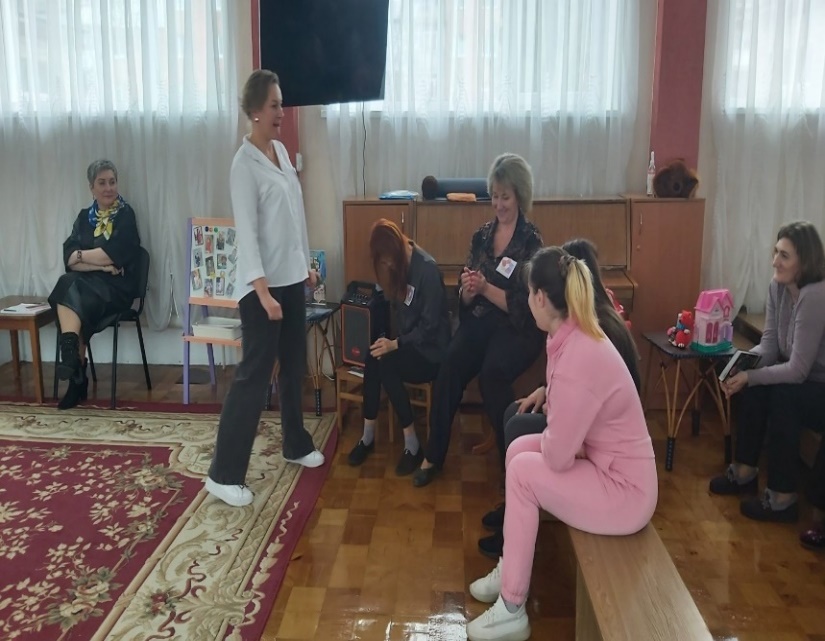 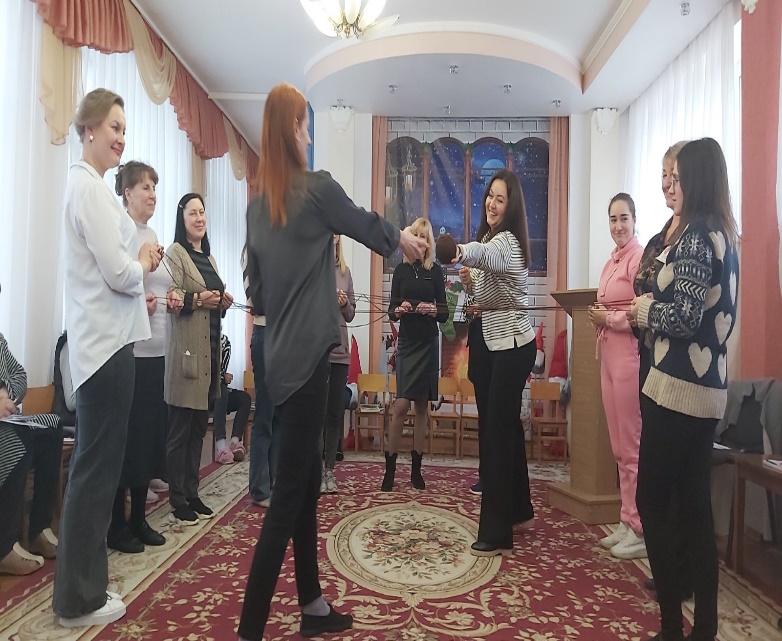 «День Української хустки»( 7 грудня 2022-2023р. )
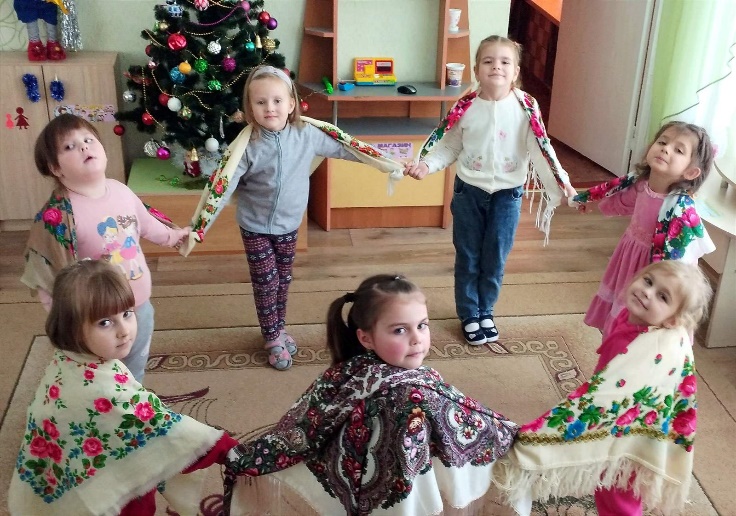 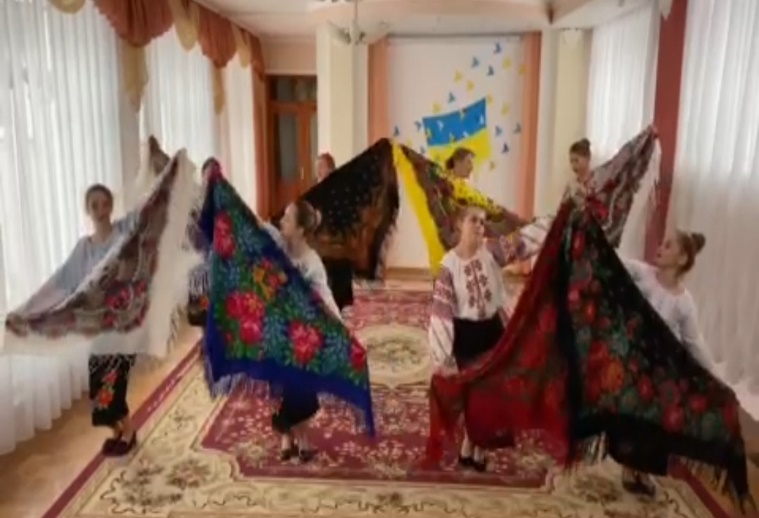 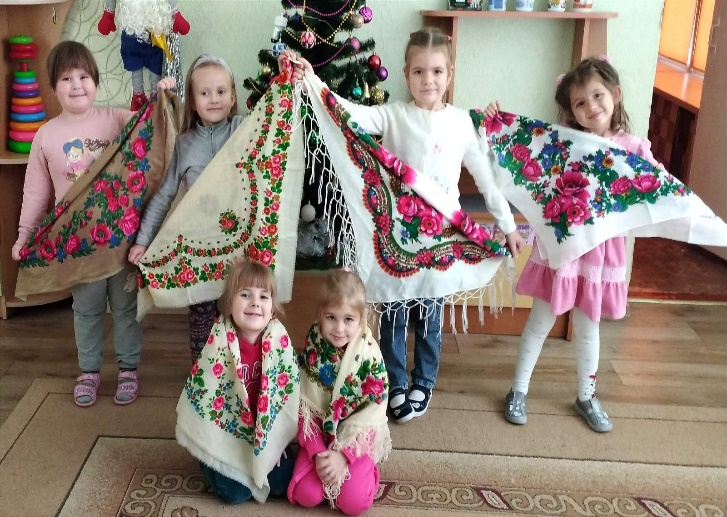 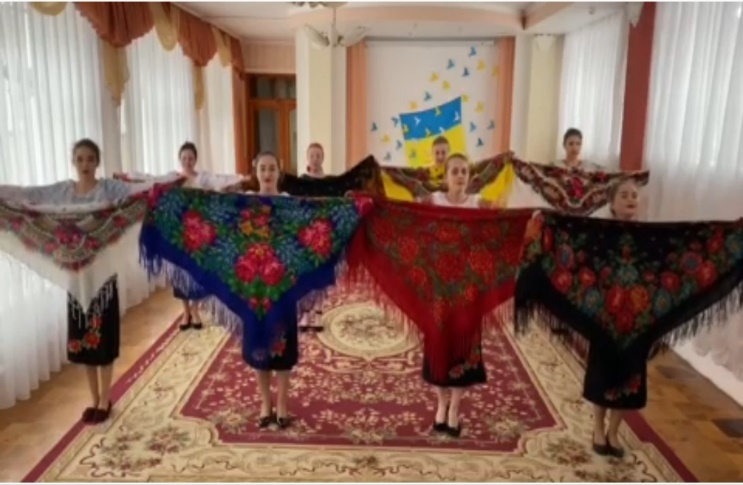 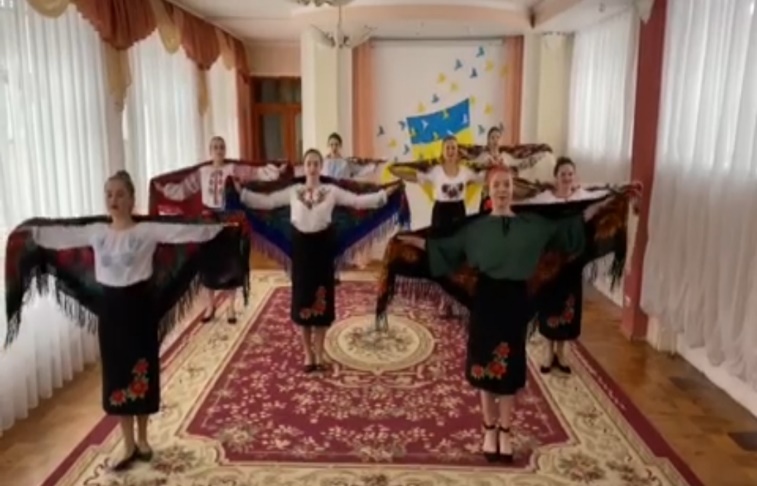 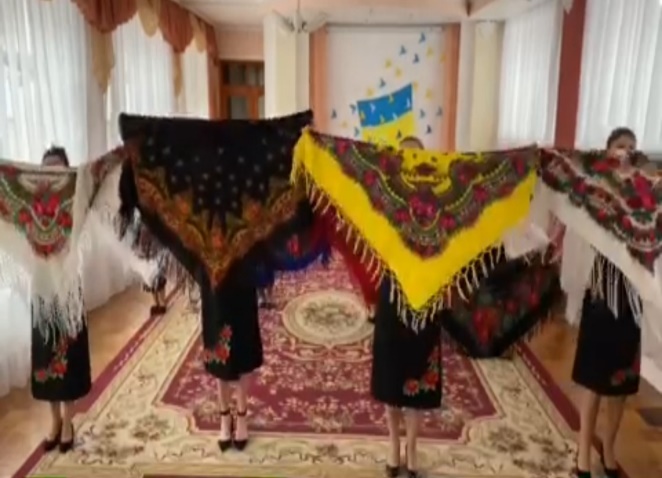 Благодійний ярмарок на підтримкуЗСУ (жовтень 2023р.)
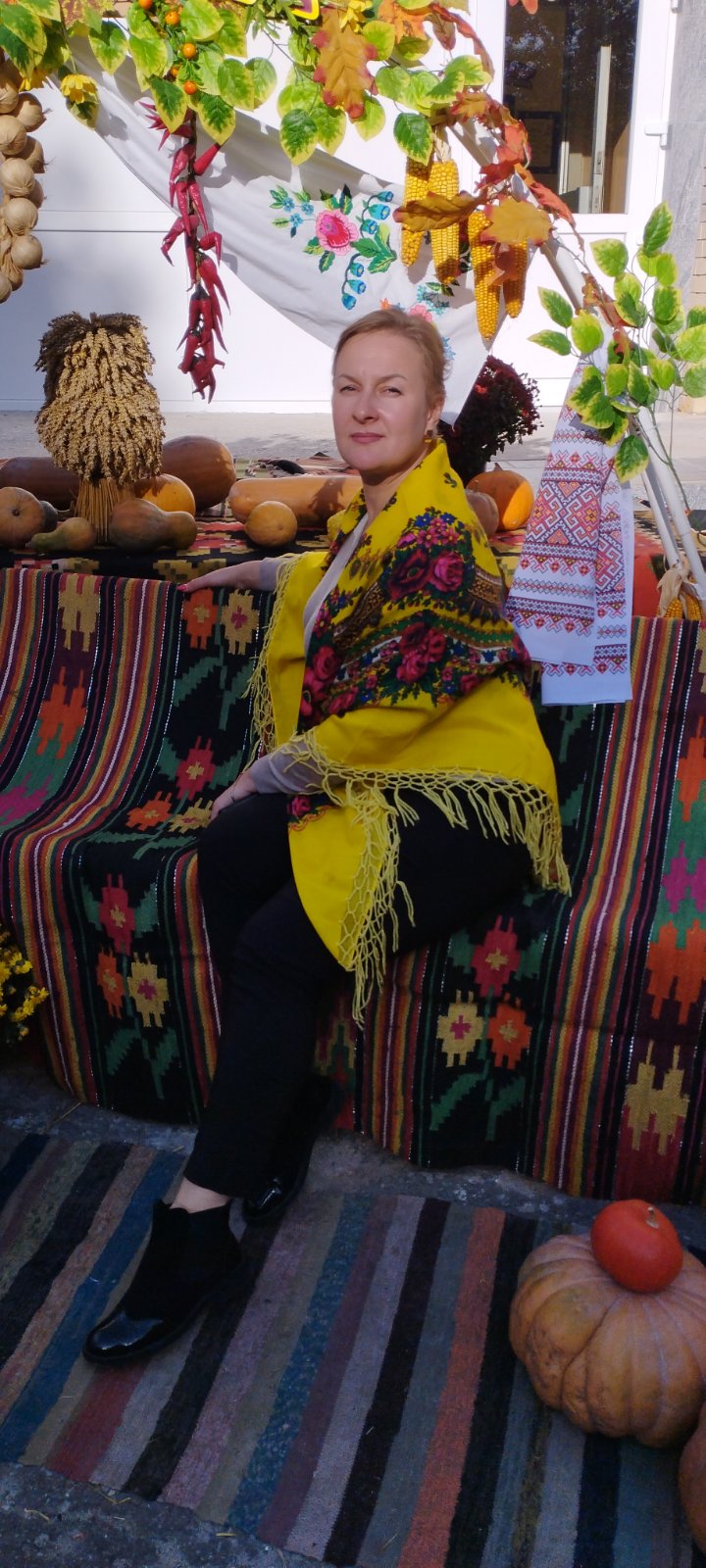 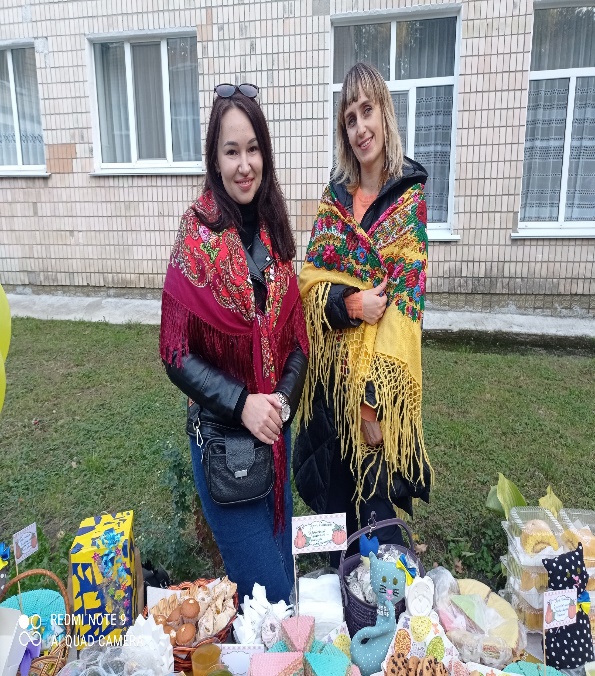 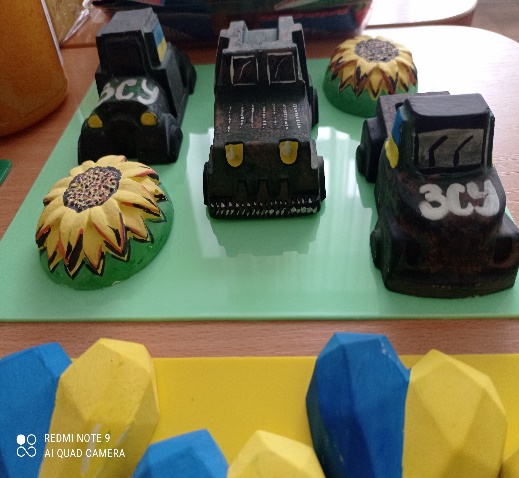 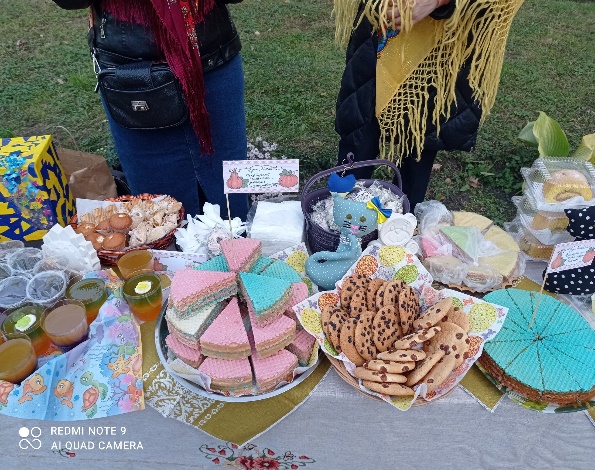 Засідання  «Простір освітніх практик: Дошкілля-2024»«Арт-терапія- Повітряний пластилін» (06. 02.2023р.)
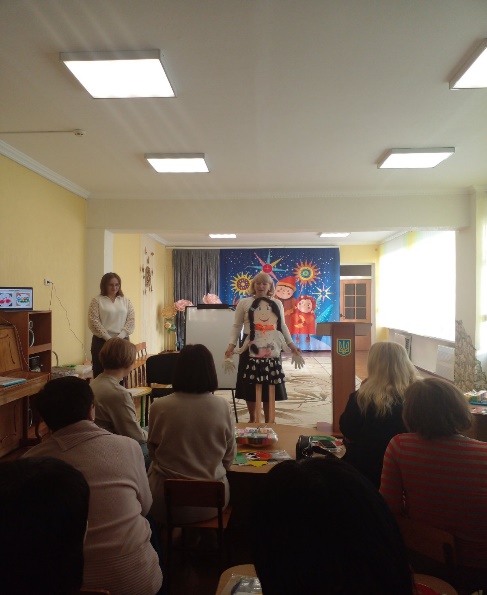 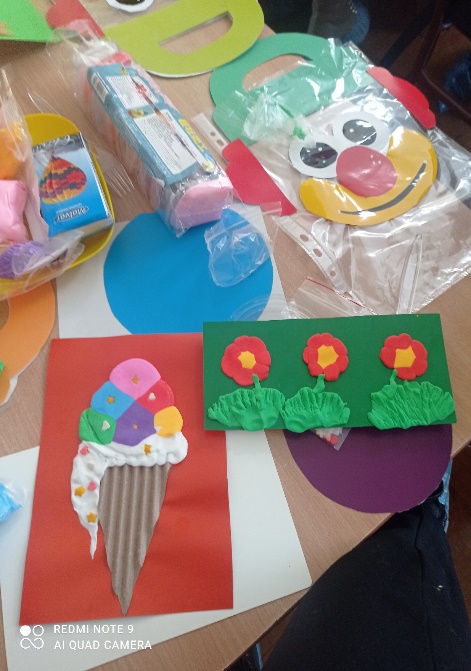 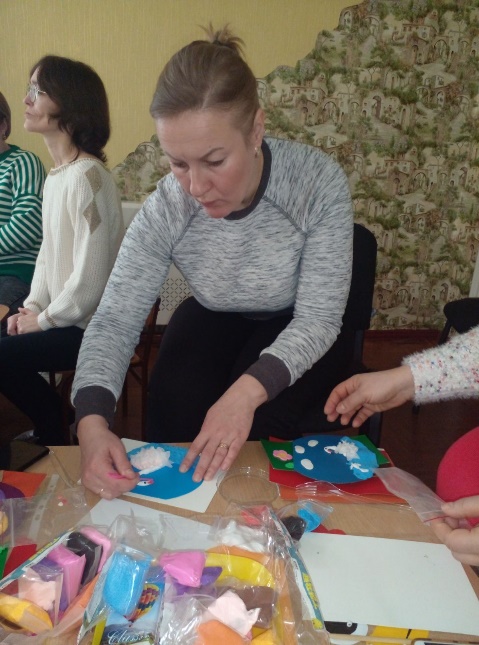 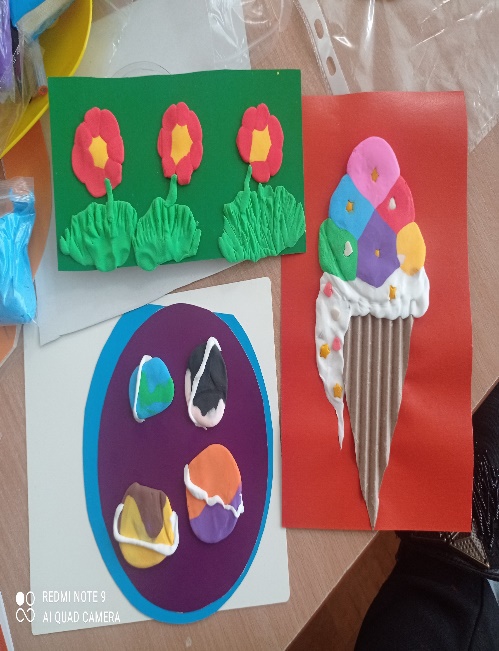 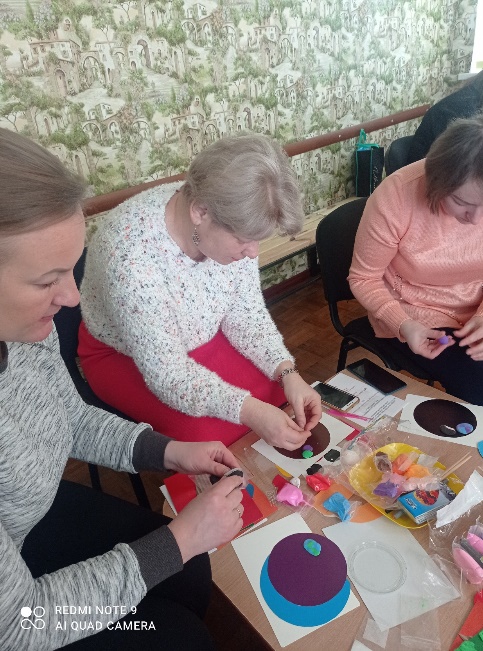 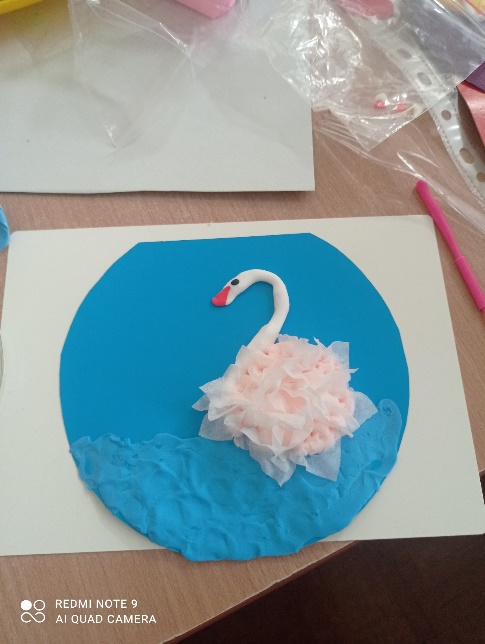 Участь у масових заходах ХЗДО № 26 «Кульбабка»
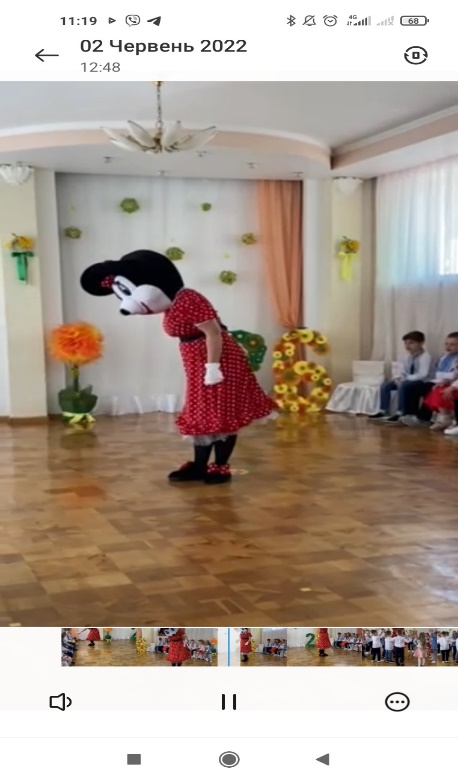 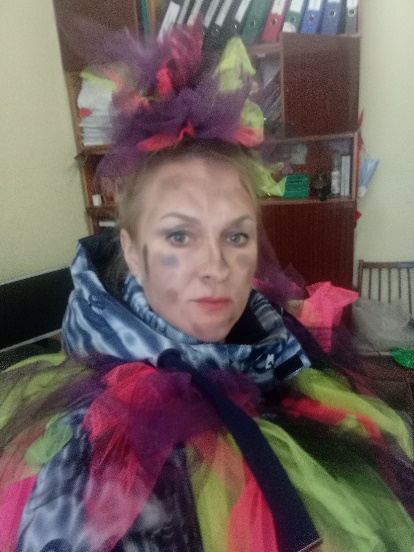 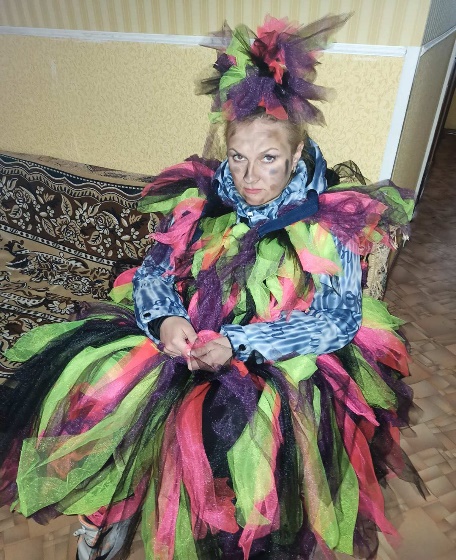 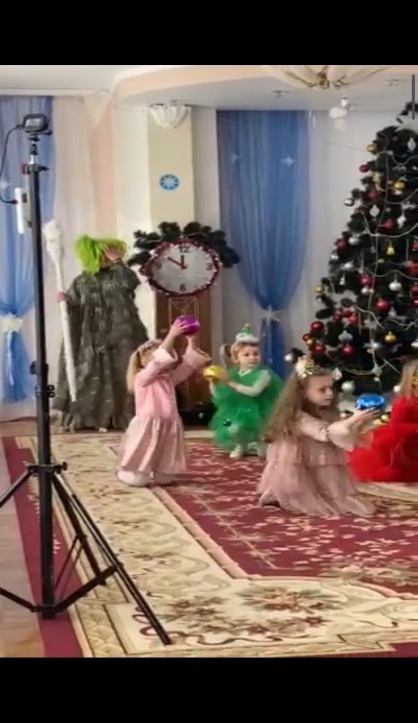 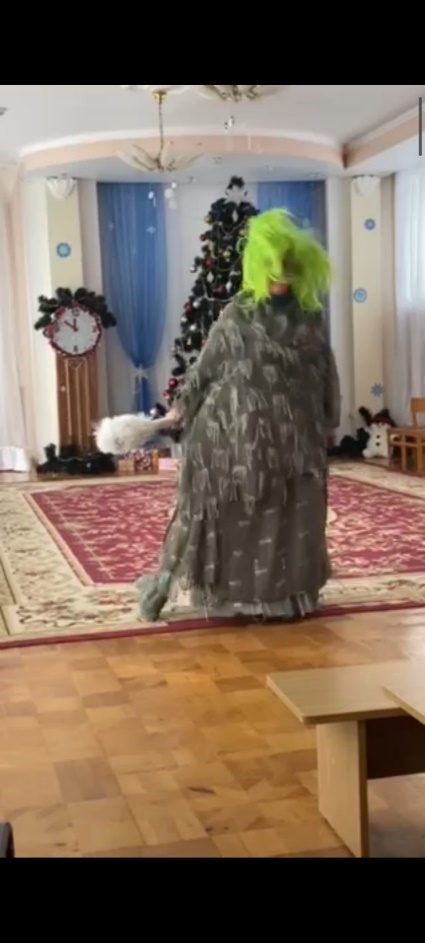 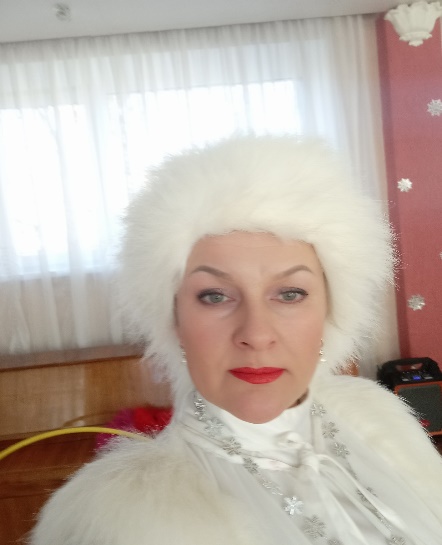 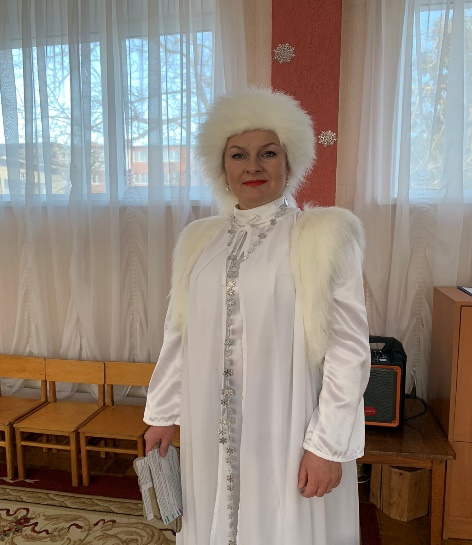 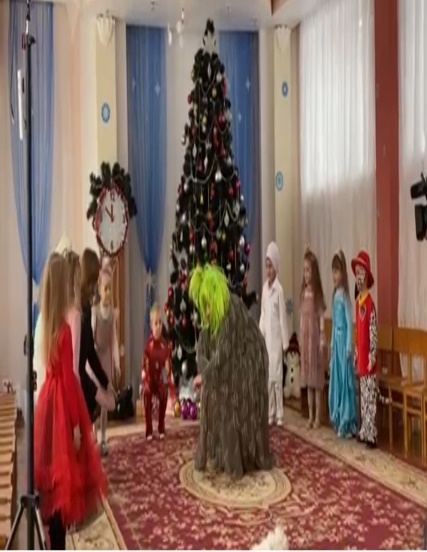 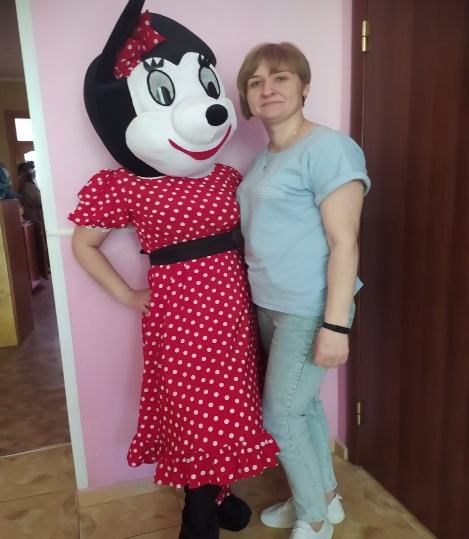 Моя методична та дидактчна скарбничка
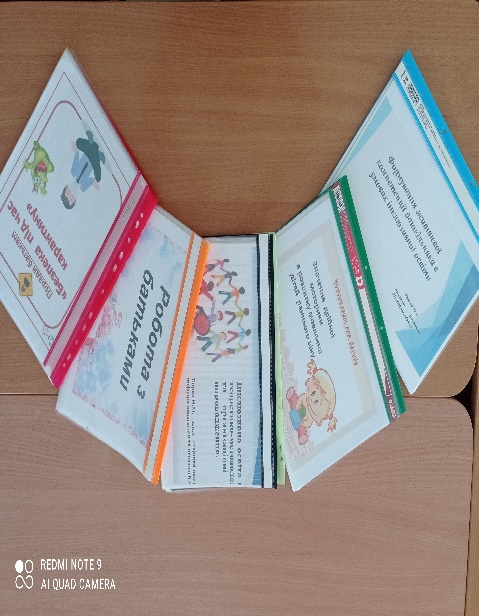 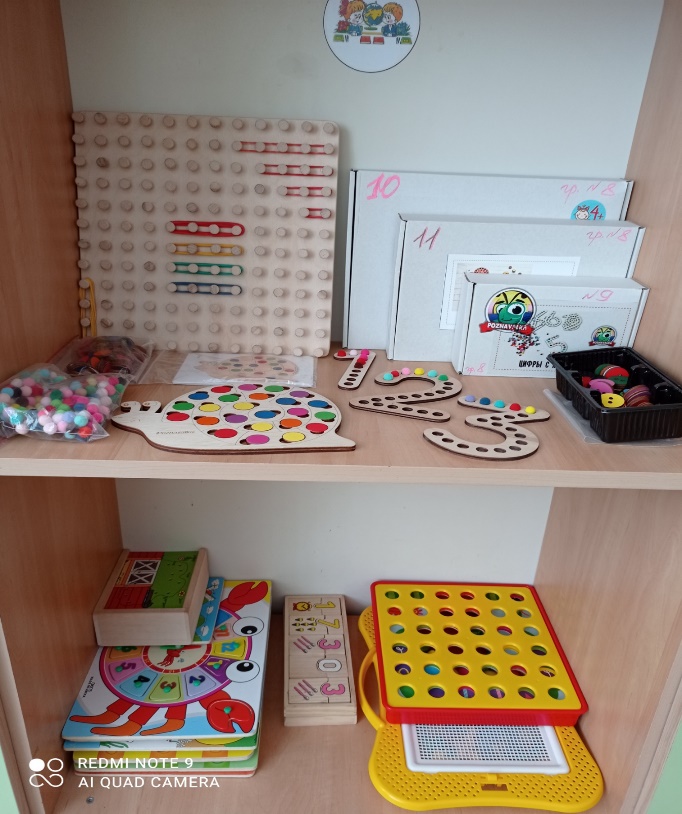 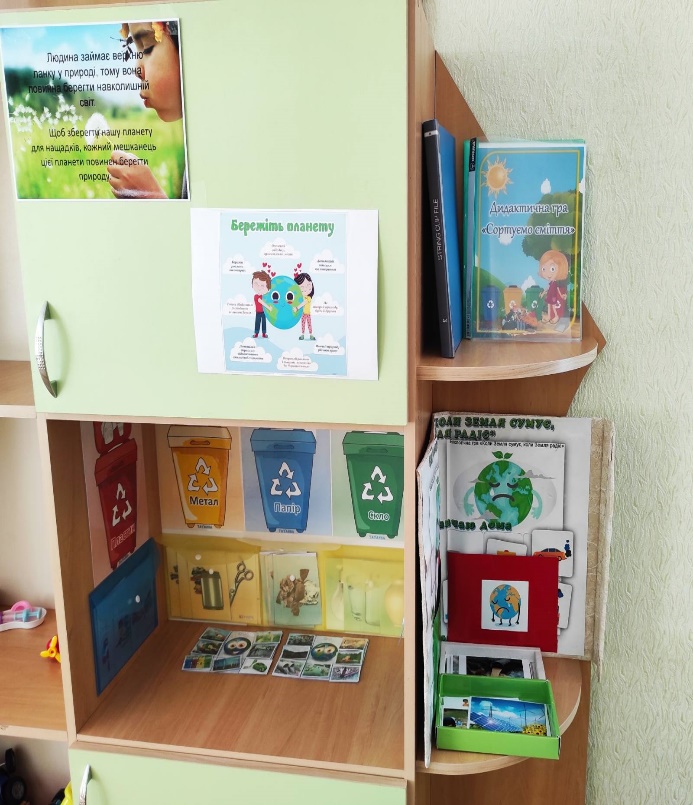 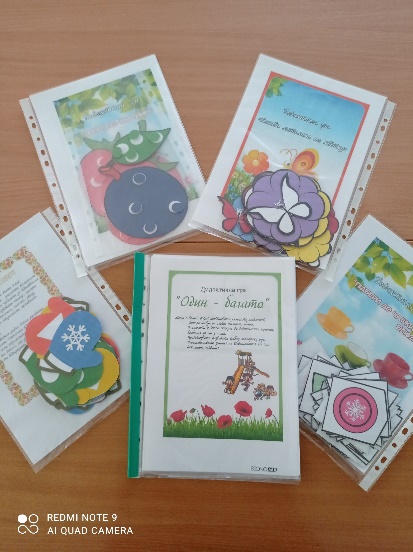 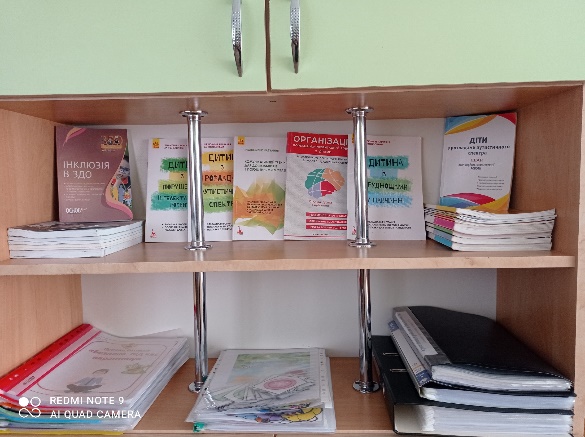 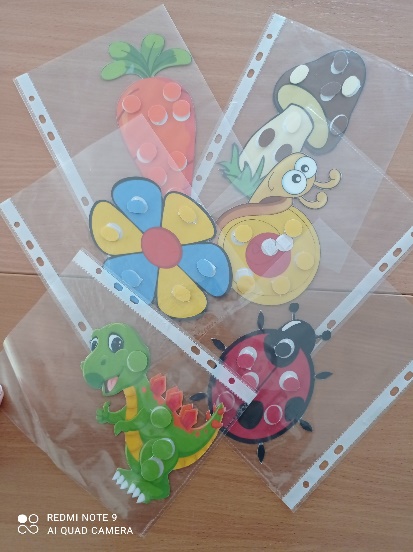 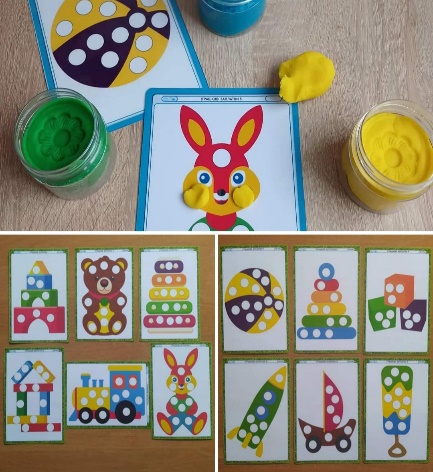 Мої напрацювання.Тема:«Нейроігри як засіб корекції дітей з особливими освітніми потребами.»
Дякую за увагу!